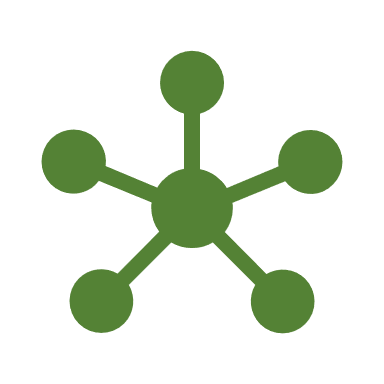 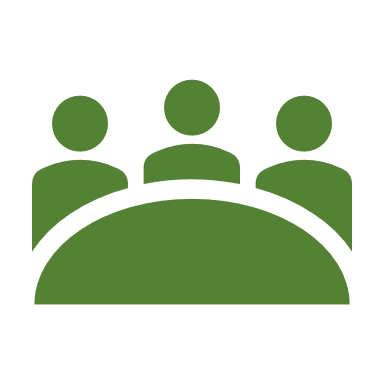 Group exercise: mapping
Please work in pairs / small groups
Take it in turns to describe briefly something you are working on at the moment
The other person/ people in your group should ask you questions to help explore it with a commercial determinants of health ‘lens’ 
Write down the commercial determinants of health aspects of your work
Then start to think about ways you could address these aspects – write these down too 
Then swap over
This document is part of CDoH Essentials (2024) Brook et al
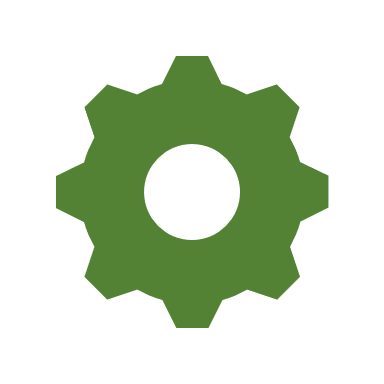 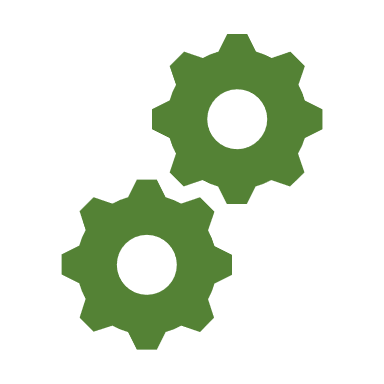 [Speaker Notes: Participants to be asked to share an example of something they are working on and then work in pairs / groups to explore through CDoH lens together 
OR the local authority could pick some examples of relevant topics to be discussed in small groups, in which case participants to develop ideas together for how to address the CDoH aspects they have identified in the local example they have just discussed 

Participants can use the handouts to help prompt discussion:
A framework that describes CDoH mechanisms and commercial practices 
A framework for action]